The Levelling Up and Regeneration bill
Background 
A Bill to make provision for the setting of levelling-up missions and reporting on progress in delivering them; about local democracy; about town and country planning; about Community Infrastructure Levy; about the imposition of Infrastructure Levy; about environmental outcome reports for certain consents and plans; about regeneration; about the compulsory purchase of land; about information and records relating to land, the environment or heritage; for the provision for pavement licences to be permanent; about governance of the Royal Institution of Chartered Surveyors; about vagrancy and begging; and for connected purposes.
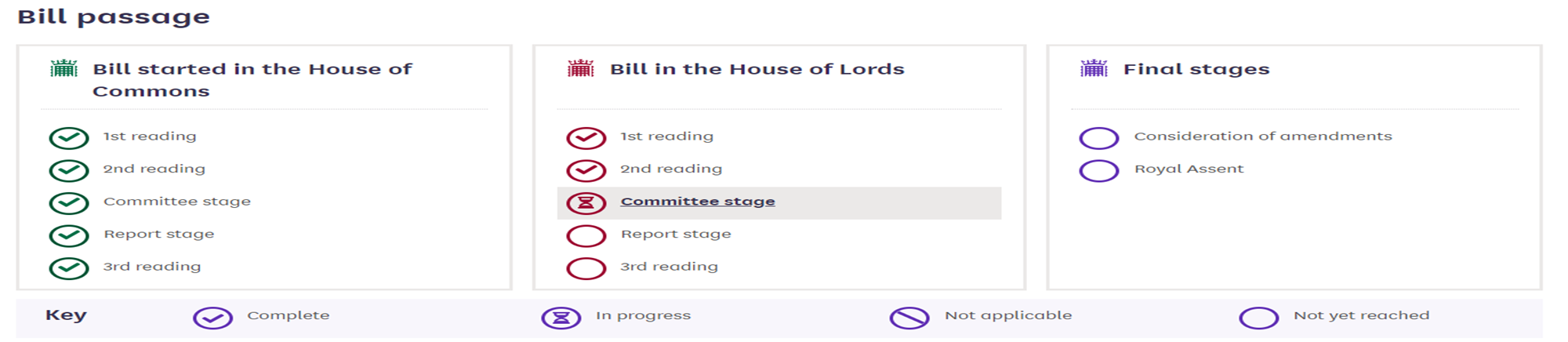 1
New Capital Risk Monitoring regime

To focus on these four “Risk categories”:
The total of a Local Authority’s debt (including credit arrangements) compared to the financial resources at the disposal of the Authority
The proportion of the total of a local authority’s capital assets which are investments made, or held, wholly or mainly in order to generate financial return
the proportion of a local authority’s debt (including credit arrangements) where the counterparty is not central government or a local authority.
Authorities making inadequate MRP contributions, are at risk of not being able to pay the principal of their debt when it becomes due.
Why it Matters
2
In Context
3
Enforcement of the Capital Risk Monitoring regime
4
Next Steps
5